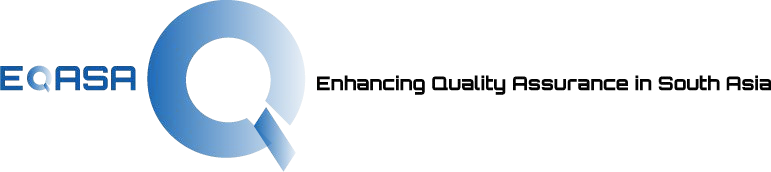 Developing skills in higher education
Prof.  Yiouli Papadiamantaki University of the Peloponnese
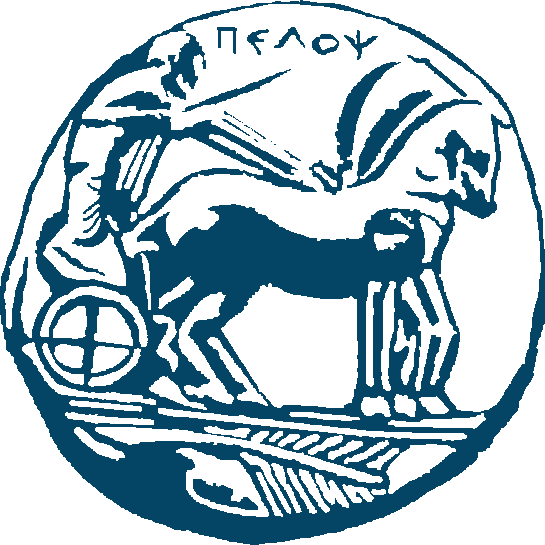 Kathmandu – Nepal workshops 17-21/12/2018
PROJECT NR 574078-EPP-1-2016-1-ELL-EPPKA2-CBHE-JP
 (2016-3805/001-001) ERASMUS+
Outline
Challenging topic
Classifying competences and skills
Some definitions
Which skills should be developed most? A shared understanding?
Some examples: definitions and indicators
Adapting degree programmes
Teaching – Learning – Measuring
The disconnect: policies versus reality
Strategies forward
1. Challenging topic
Transferable skills: hot item but ….

Since 2000 attention drawn to the importance of generic competences / transferable skills: Lisbon Agenda + Tuning projects + Qualifications frameworks

2007: EC – Key competences for Lifelong Learning; European Reference Framework

New skills for new jobs (2010) , or new jobs for new skills (2015) ?
… have we made much progress in implementing these in HE teaching and learning ?
2. Classifying competences and skills
Let’s look back (2007):
One example of a classification of competences
Classifying competences and skills
Other examples of classifications
Functional competences

Generic Management Competences
Social Skills


Cognitive skills
Personal characteristics
Classifying competences and skills
Ordering of skills and competences:

Instrumental: cognitive, methodological, technological, communication
Interpersonal: individual, social


Systemic: organisation, enterprising spirit, leadership
Cognitive: analytical, critical, reflective, creative

Methodological: time-management, problem-solving, decision making, learning (strategies), planning

Social: interpersonal communication, teamwork, conflict management and negotiation
3. Some definitions
Knowledge – skills – (wider) competences
Competence:

Ability to apply learning outcomes adequately in a defined context (education, work, personal or professional development)

or

Ability to use knowledge, skills and personal, social and/or methodological abilities in work or study situations and in professional and personal development

Comment: competence is not limited to cognitive elements (involving the use of theory, concepts of tacit knowledge); it also encompasses functional aspects (including technical skills) as well as interpersonal attributes (e.g. social or organisational skills) and ethical values.

Skill:

Ability to apply knowledge and use know-how to complete tasks and solve problems

Source: Cedefop; European Parliament and Council of the European Union, 2008
Some definitions
Skills or competences ?
Leaning outcomes:
Set of knowledge, skills and/or competences an individual has acquired and/or is able to demonstrate after completion of a leaning process, either formal, non-formal or informal
or

Statements of what a learner knows, understands and is able to do on completion of a learning process, which are defined in terms of knowledge, skills and competence
Source: Cedefop; European Parliament and Council of the European Union, 2008
Tuning:
Learning outcomes express a level of competence (Knowledge, skills,
attitude, attribute)
4. Which skills should be developed most? A shared understanding?
Lots of surveys ; lots of lists …..
Importance and relevance of a skill is decided by perspective (labour market), social dimension (civic awareness), but also by the disciplinary sector: health care, natural sciences, social sciences, engineering, humanities and arts


Creativity
Work with others of diverse backgrounds
Critical thinking
Which skills should be developed most?
Which skills should be developed most?
Do we develop / train these skills in Higher Education?
Which skills should be developed most?
Which general competences / skills are most important for Society according to the Tuning consultation process?
Entrepreneurial spirit
Analyzing and Synthesizing
Applying knowledge in practice
Working in a team
Creativity
Leadership
Problem solving
Communication skills
Learning abilities
Critical thinking
+ Social / civic skills/competences ?
Which skills should be developed most?
ON TOP

‘New issue’: civic awareness, community engagement, social inclusion / integration
Social and civic competences and skills:
Intercultural Communication


Conflict Management and Transformation
Social Entrepreneurship
Can transferable skills being developed in the context of Higher Education degree programmes. Also ‘civic and social ones’ ?
Yes they can ! Being not the same as ‘Yes we can’ and Yes we will !
5. Some examples: definitions and indicators
What is required to develop generic skills and competences?
Clear definitions
Good understanding why they should be taught: integration in the field of study (added value)
Good understanding how they should be taught
Well defined learning outcomes
Level indicators (comparable to content related knowledge and skills)
full
Some examples: definitions and indicators
Intercultural Communication competency is to perceive, be curious about, open to and respectful of cultures including one’s own; to be able to understand, express and appreciate different values and norms, ways of thinking, practices, behaviours, and to engage with others by initiating or being receptive to a constructive exchange.
Conflict Management and Transformation is the competency to cope with clashing ideas, emotions and behaviours and to be able to analyse different positions with the aim of finding mutually acceptable and constructive outcomes.
Social Entrepreneurship is the competency to respond to social challenges and create opportunities by undertaking innovative and sustainable projects in collaboration with others.

Source: DARE+ Capacity Building project
6. Adapting degree programmes
How to integrate generic skills and competences in degree programmes ?
Step by step:

Academic staff should identify the most appropriate set based on mission programme and 4 features: 1. theory and research skills; 2 application of knowledge and skills; 3. preparation for employability; 4. preparation for active citizenship

Decide which modules suit best to develop the identified set of generic competences and skills

Decide on progression routes following taxonomies / models to define learning outcomes (level of competence)

Decide on teaching, learning and assessment strategies and approaches: identify modes of teaching / learning and measuring
/assessment
Adapting degree programmes
MULTI-DIMENSIONAL APPROACH
Example of a research university (based on profile and mission)
Base assessment on four parameters / categories:
Theory and
research
Application knowledge
Active Citizenship
Example of a university of applied sciences (based on profile and mission)
skills
Employability
and skills
Common body of knowledge, skills and
wider competences
Shared body
Assessment framework
Adating degree programmes
Learning Outcomes ? Level indicators ?
What is it? Why Do it?
Curriculum Mapping – A Definition

A method to align instruction with a degree’s learning outcomes.  Also can be used to explore the breadth and depth of content in a curriculum.
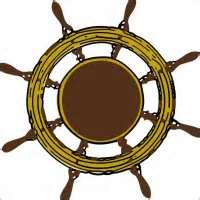 What is it? Why do it? (Cont.)
Intent of Curriculum Maps or Matrixes

 Documents what is taught and when
 Reveals gaps in the curriculum
 Helps refine an assessment plan
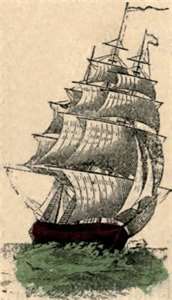 What is it? Why Do it? (Cont.)
Benefits of Curriculum Maps

 Encourages reflective practice
 Improves communication among faculty
 Enhances program coherence
 Encourages a proactive approach to improving    	 learning outcomes
 Supports the “major maps” that students receive for their degree
Example of Curriculum Mapping at UMKC
Business School values critical thinking and public speaking (as do the employers!)

No where in the curriculum were these outcomes specifically taught 

These gaps are being addressed by the Business School’s Assessment Committee
What does it look like?
A curriculum map/matrix is a table with the following characteristics:

 A single column for each learning outcome
 A single row for each course or required event/experience

(It is also reasonable to switch column and row definitions if preferred by a department.)
COMPREHENSION
ANALYSIS
EVALUATION
APPLICATION
SYNTHESIS
KNOWLEDGE
Associate
Classify
Compare
Compute
Contrast
Differentiate
Discuss
Distinguish
Estimate
Explain
Express
Extrapolate
Interpolate
Locate
Predict
Report
Restate
Review
Tell
Translate
Analyze
Appraise
Calculate
Categorize
Classify
Compare
Debate
Diagram
Differentiate
Distinguish
Examine
Experiment
Inspect
Inventory
Question
Separate
Su rize
Test
Arrange
Assemble
Collect
Compose
Construct
Create
Design
Formulate
Integrate
Manage
Organize
Plan
Prepare
Prescribe
ProducePropose
Specify
Synthesize
Write
Appraise
Assess
Choose
Compare
Criticize
Determine
Estimate
Evaluate
Grade
Judge
Measure
Rank
Rate
Recommend
Revise
Score
Select
Standardize
Test
Validate
Cite
Count
Define
Draw
Identify
List
Name
Point
Quote
Read
Recite
Record
Repeat
Select
State
Tabulate
Tell
Trace
Underline
Apply
Calculate
Classify
Demonstrate
Determine
Dramatize
Employ
Examine
Illustrate
Interpret
Locate
Operate
Order
Practice
Report
Restructure
Schedule
Sketch
Solve
Translate
Use
Write
Lower level course
outcomes
[Speaker Notes: Slide taken from Susan Hatfield’s Presentation on “Coaching Assessment: Student Learning Outcomes”]
COMPREHENSION
ANALYSIS
EVALUATION
APPLICATION
SYNTHESIS
KNOWLEDGE
Associate
Classify
Compare
Compute
Contrast
Differentiate
Discuss
Distinguish
Estimate
Explain
Express
Extrapolate
Interpolate
Locate
Predict
Report
Restate
Review
Tell
Translate
Analyze
Appraise
Calculate
Categorize
Classify
Compare
Debate
Diagram
Differentiate
Distinguish
Examine
Experiment
Inspect
Inventory
Question
Separate
Summarize
Test
Arrange
Assemble
Collect
Compose
Construct
Create
Design
Formulate
Integrate
Manage
Organize
Plan
Prepare
Prescribe
ProducePropose
Specify
Synthesize
Write
Appraise
Assess
Choose
Compare
Criticize
Determine
Estimate
Evaluate
Grade
Judge
Measure
Rank
Rate
Recommend
Revise
Score
Select
Standardize
Test
Validate
Cite
Count
Define
Draw
Identify
List
Name
Point
Quote
Read
Recite
Record
Repeat
Select
State
Tabulate
Tell
Trace
Underline
Apply
Calculate
Classify
Demonstrate
Determine
Dramatize
Employ
Examine
Illustrate
Interpret
Locate
Operate
Order
Practice
Report
Restructure
Schedule
Sketch
Solve
Translate
Use
Write
Advanced
Course / Program
 outcomes
[Speaker Notes: Slide taken from Susan Hatfield’s Presentation on “Coaching Assessment: Student Learning Outcomes”]
A curriculum map how-to
Begin collecting the primary ingredients
Program’s intended learning outcomes
Recommended and required courses (including Gen Ed courses, if desired)
Any other required events /experiences (e.g., internships, department symposiums, advising sessions, and perhaps even national licensure exams)
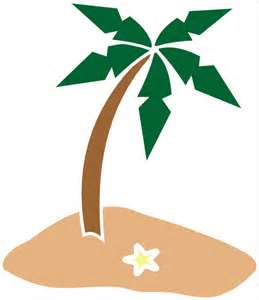 [Speaker Notes: C. Possibly including]
Curriculum Map How-to (Cont.)
Create the Map (In Table Form)
Enter an “I” to indicate students are introduced to the outcome
Enter an “D” to indicate the outcome is developed/reinforced and students have been afforded opportunities to practice
Enter an “M” to indicate that students have had sufficient practice and can now demonstrate mastery
Enter an “A” to indicate where evidence might be collected and evaluated  for program-level assessment
[Speaker Notes: 2. Note that the format of the curriculum map can vary by discipline/field, and that departments that currently have a curriculum map for their learning outcomes need not develop a new one unless their current outcomes have changed.
6.Collection might occur at the beginning and end of the program if comparisons across years are desired.]
Meeting the needs
Degree Programme Learning Outcomes (also applies to units)
Meeting the needs
A Learning Outcome contains 5 elements to be ‘measurable’
(the level of competence to be achieved):
7. Teaching – Learning – Measuring
Example 1:
Teaching – Learning – Measuring
Example 2:
Each competence has its own mix of learning and teaching methods.

Start with answering the question how to assess / measure achievement
8. The disconnect: policies versus reality
Major challenges:
Rhetoric, political ambitions and reality are not aligned
Modernisation of HE (student centred approach) is not really taking off, although discourse is taking place at different levels: management, academic staff and students

Most academic staff is driving without a license:  not having a toolbox to apply different approaches / methodologies for TLA.

Key obstacle: no or insufficient staff development / staff training ; lack of informed trainers Europe wide

Situation is even more critical than described in Bologna with Student Eyes
9. Strategies forward
In general, regarding promotion of generic skills/competences:

More policy making to reform HE will not be effective unless accompanied by concrete incentives

Invest in staff development and training to make the required paradigm shift in HE a reality

Invite HE institutions to nurse and disseminate good practices: promote their existence
And with regard to the present social crisis:

Ask Higher Education Institutions and theirs staffs and students - in dialogue - to take their social responsibility: in public debate and by reforming the content of their degree programmes

Invest in active research to influence the present –negative – discourse which is undermining the sustainability and stability of Europe and its nation states